Los dientes
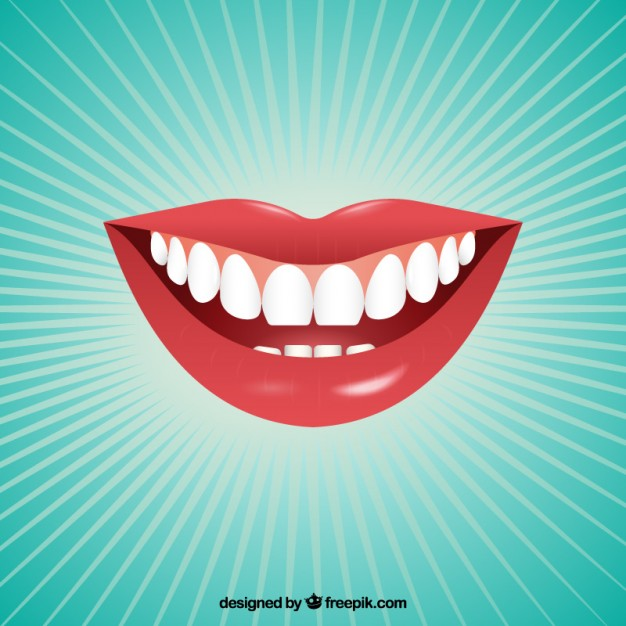 Andrea Alonso, Semra Ali, Sheila Carretero, Roció González María Iglesias, Sara Juan, Sira Portillo.
2º TSEI
¿Cuántos dientes tenemos?
Cuando somos pequeños tenemos 20 dientes y según vamos creciendo, los dientes se nos van cayendo y nos van creciendo los dientes de adulto hasta tener 32 dientes.
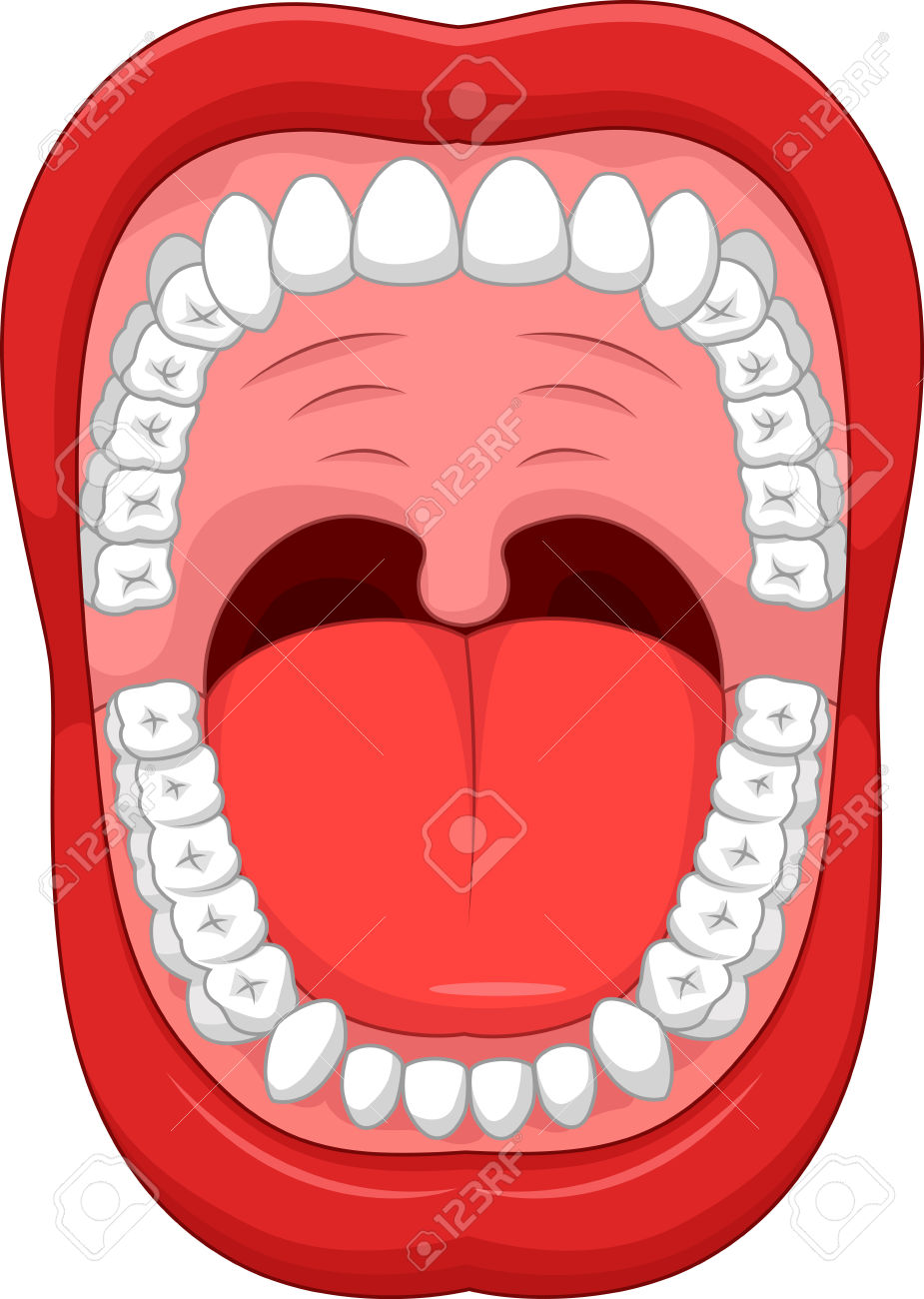 Tipos de dientes
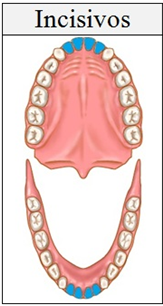 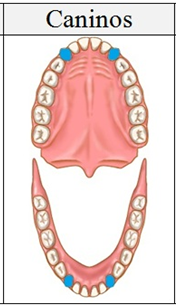 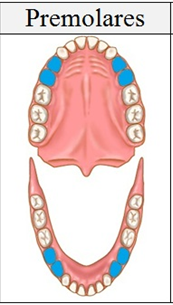 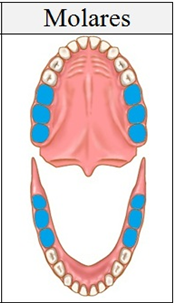 Incisivos o paletos
Caninos o colmillos
Premolares o muelas delanteras
Molares o muelas
Función de los dientes
Los Incisivos te ayudan a morder y desgarrar los trozos de comida
Los cuatro dientes Caninos, también denominados "colmillos", son los más grandes que tienes y sirven para desgarrar
Los Premolares sirven para machacar y desgarrar los alimentos
Los Molares sirven para masticar y triturar la comida
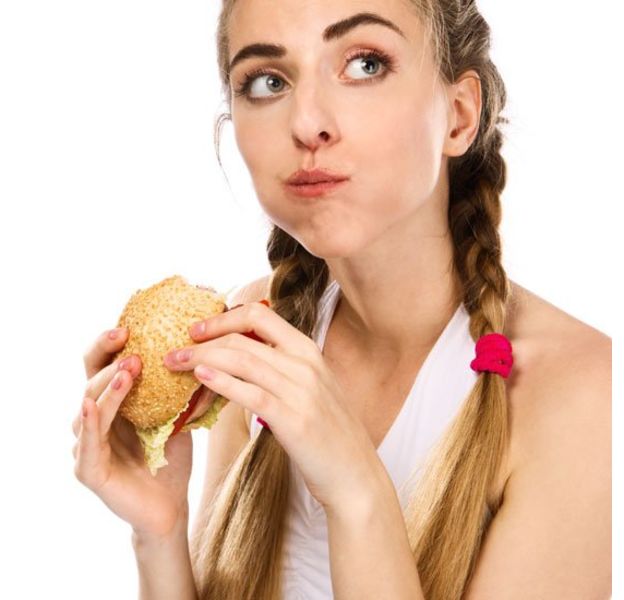 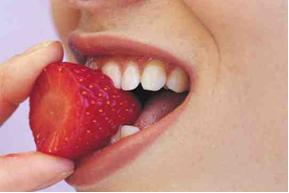 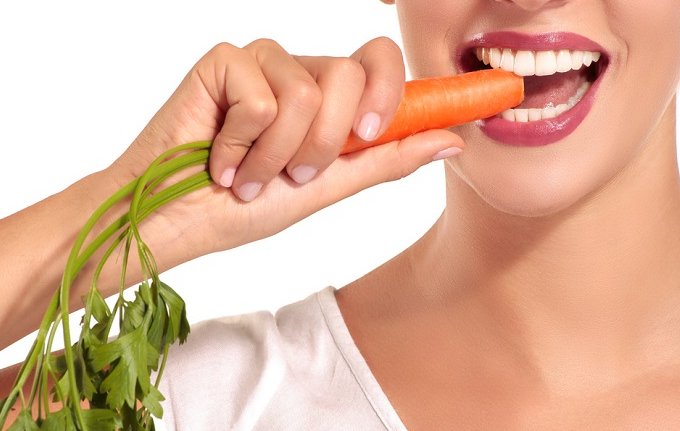 Alimentos saludables
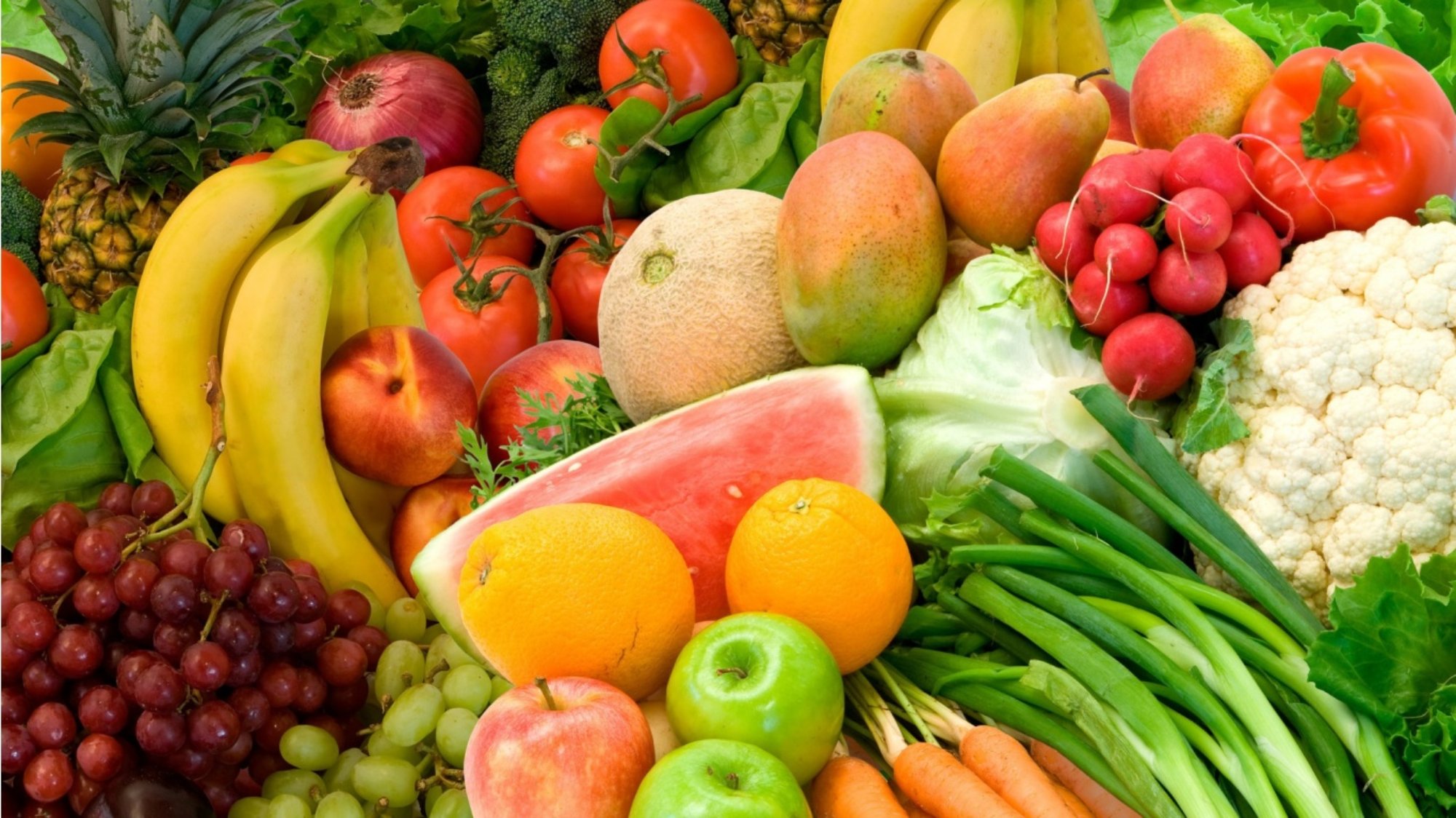 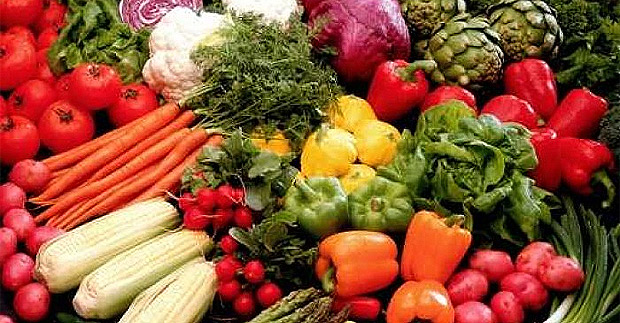 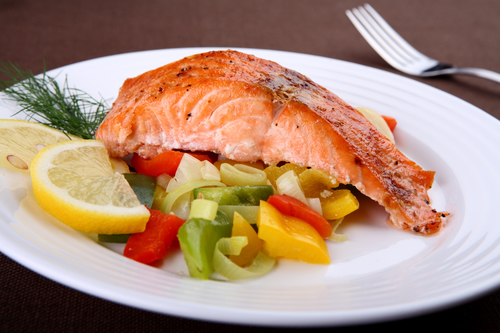 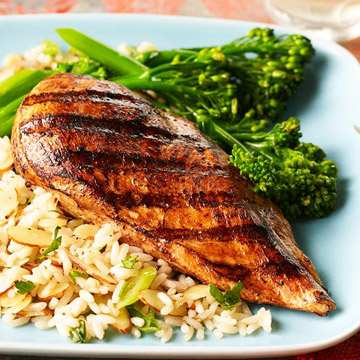 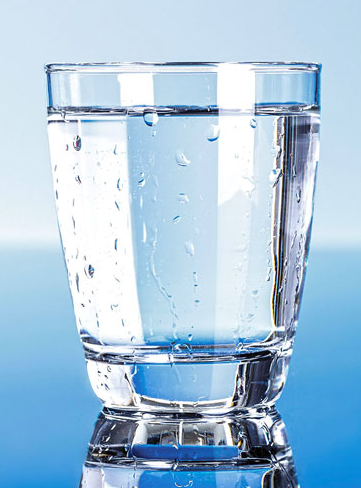 Alimentos no saludables
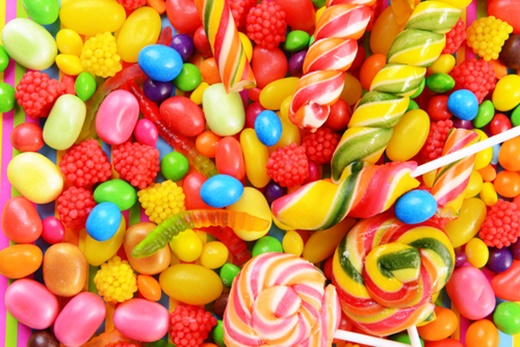 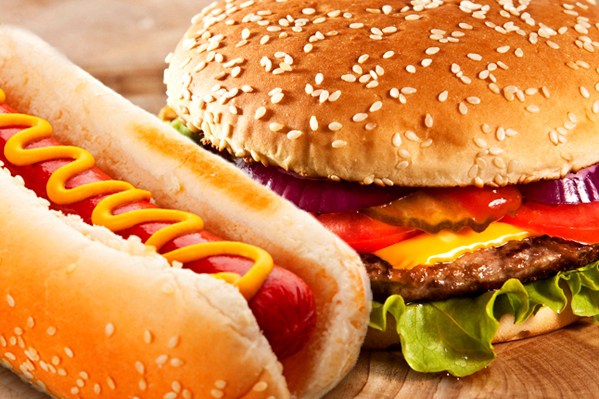 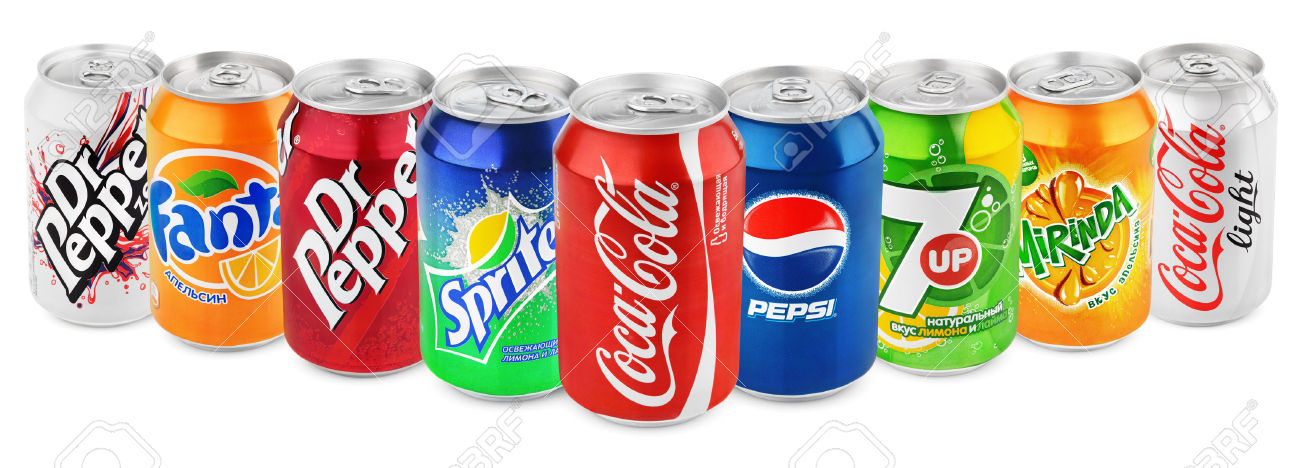 ¿Por qué tenemos que ir al dentista?
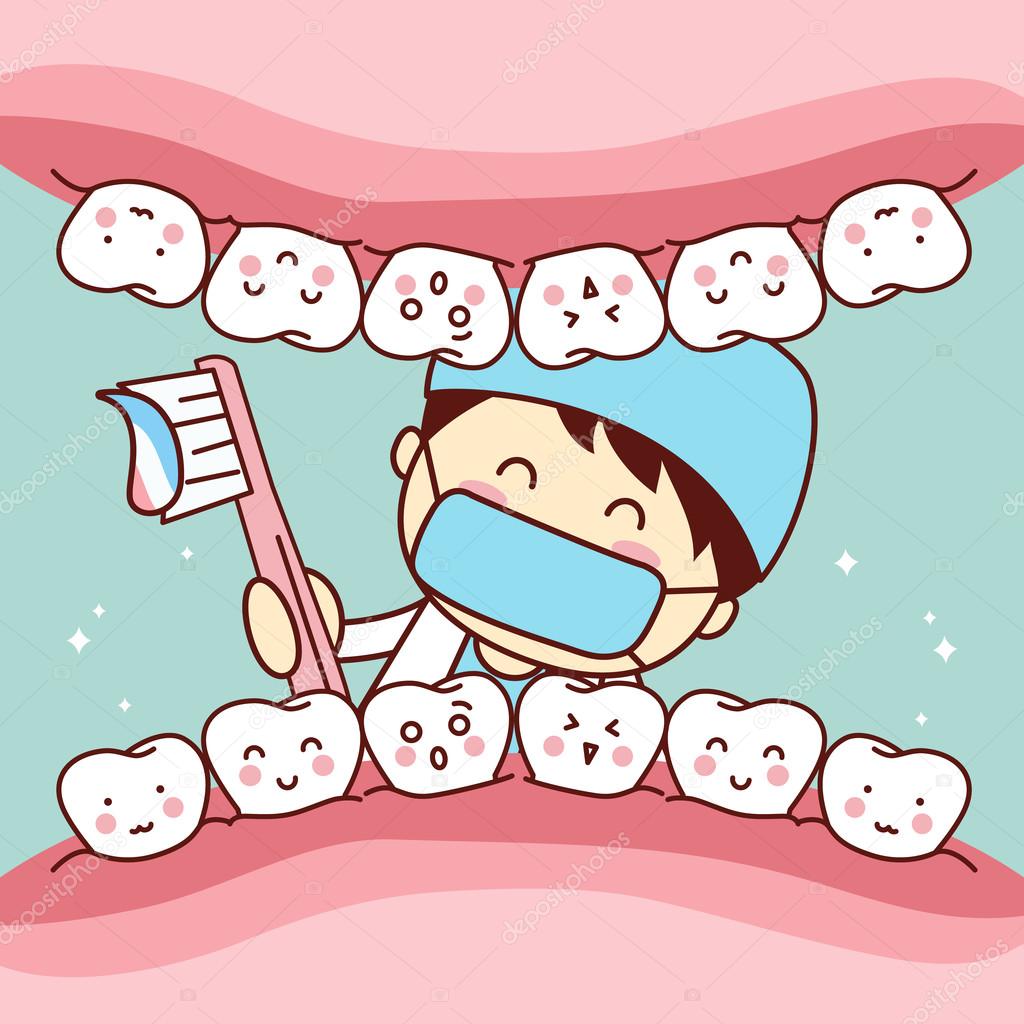 Nos ayuda a cuidar de los dientes
Cuando tenemos malitos los dientes nos los cura
Nos hace revisiones para que tengamos unos dientes fuertes y sanos
Intenta evitar que los dientes se pongan malitos y nos duelan
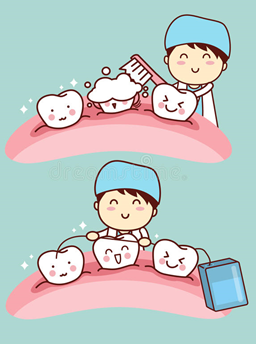 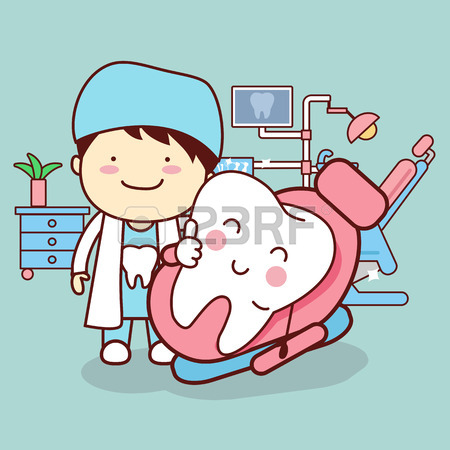 Lavado de dientes
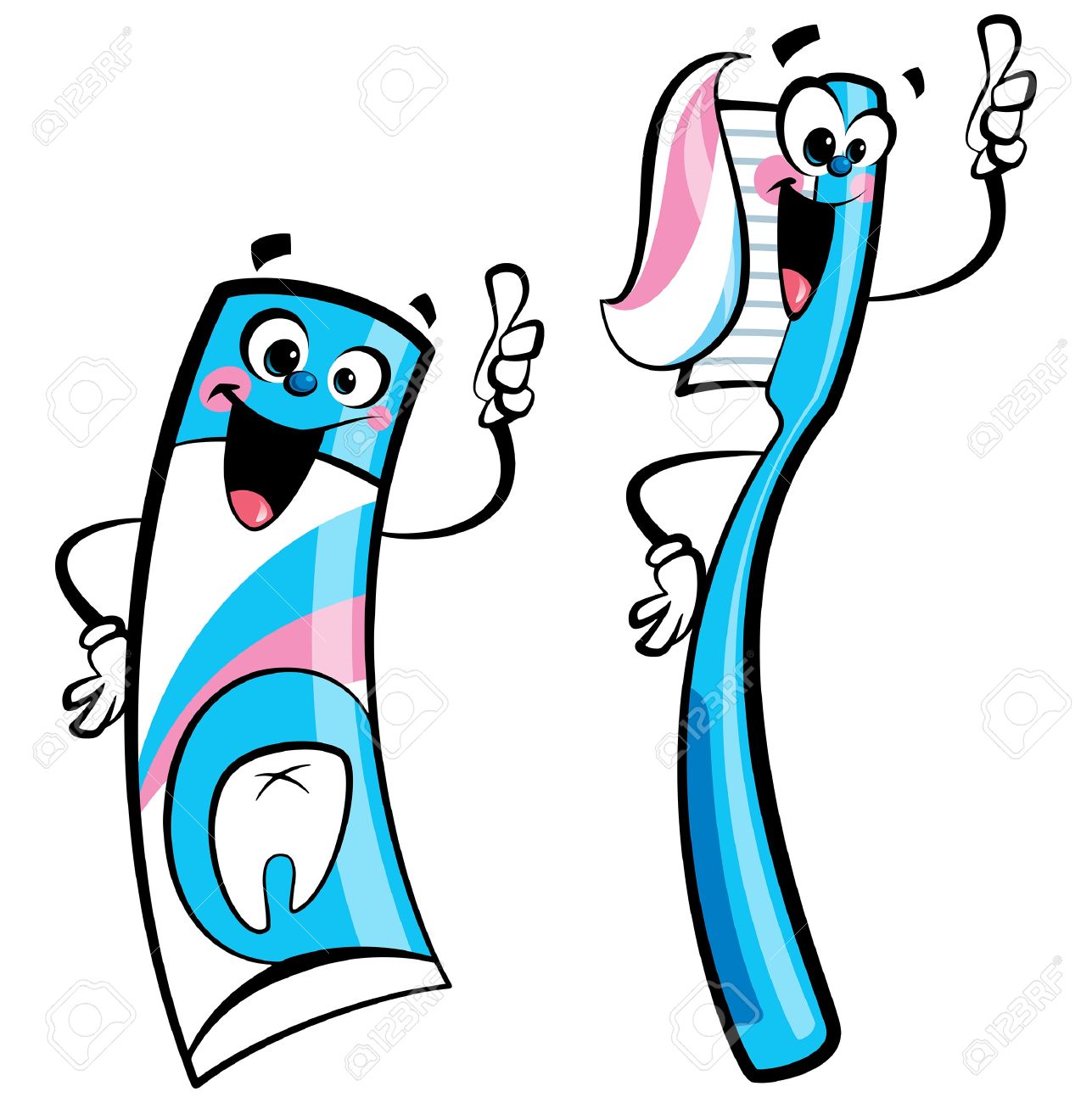 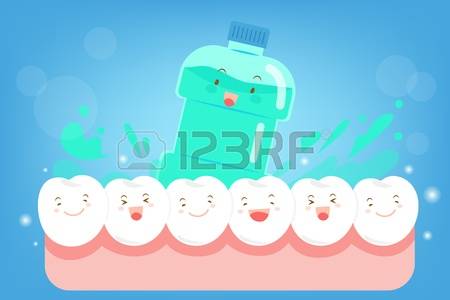 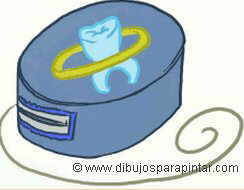 ¿Cómo nos tenemos que lavar los dientes?
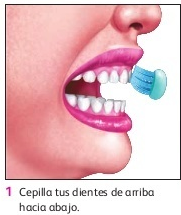 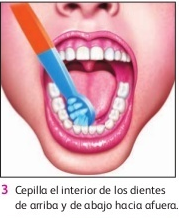 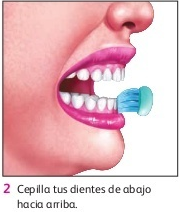 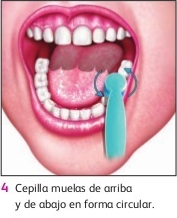 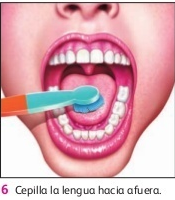 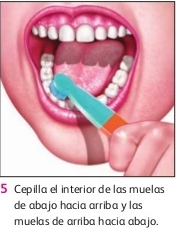 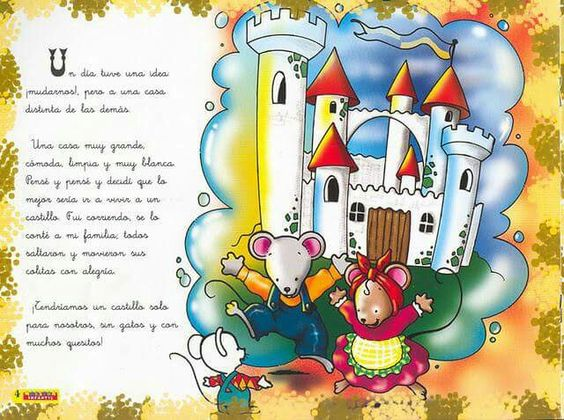